term 3week 1
Mrs Fleming
M I S S  M O R A T A
M I S S   H O L D S W O R T H
M S   R O B I N S O N
M R S    M A Z L O U M
M I S S   U N A L
M R S   E N R I G H T
Good morning
STAGE 1
FRIDAY 16TH JULY 2021 – WEEK 2
Please make sure you are sending one or two work samples to your classroom teacher via dojo.
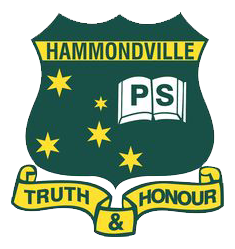 WHATS ON TODAY?
MorningTask 1 – Play fly swat with your sight words.Task 2 – Reading (non-fiction)Crunch n’ sipWriting 
Middle Maths – Pattern hunt, FractionsPDHPE - Ball kicking
FinalCAPAFree Play
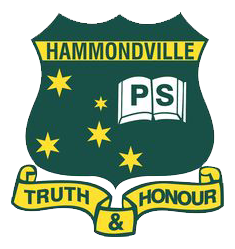 Task 1
Play fly swat with your sight words. An adult says a word, you find the word and splat it with your hand. Time how long it takes to write out five spelling words. Try again. See if you can beat your first time.
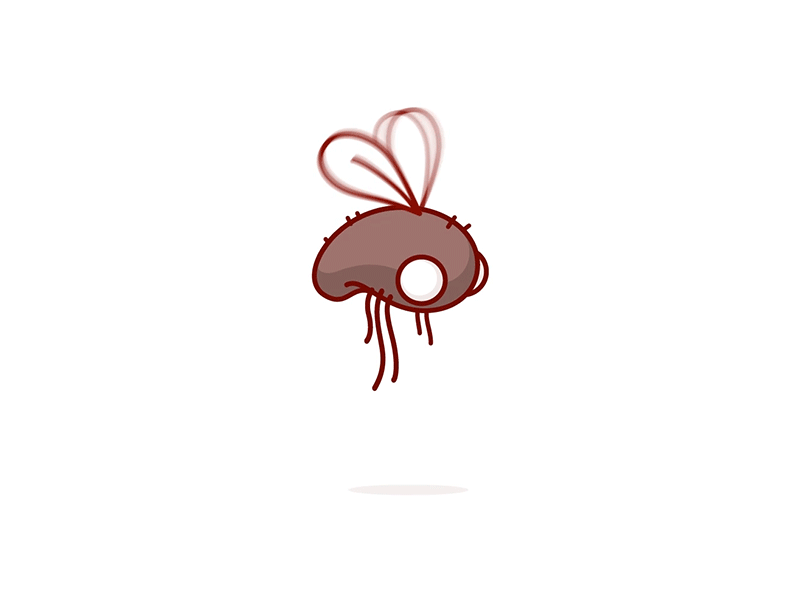 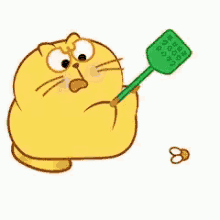 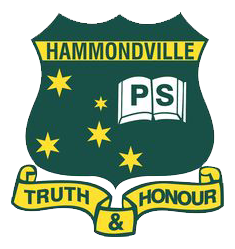 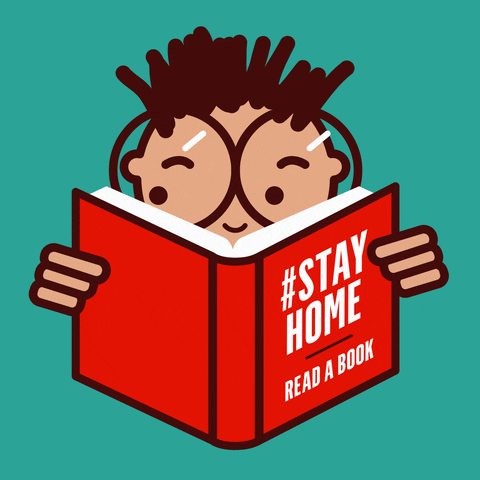 Task 2
Choose a non-fictional book to read aloud with a parent/carer. Read it aloud together. How does the title describe the content of the book? Was the title a good one for this book? Why or why not?
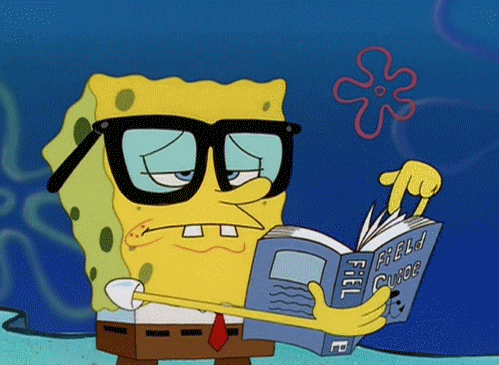 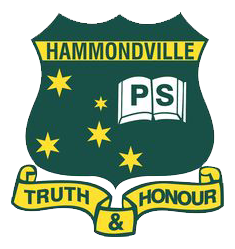 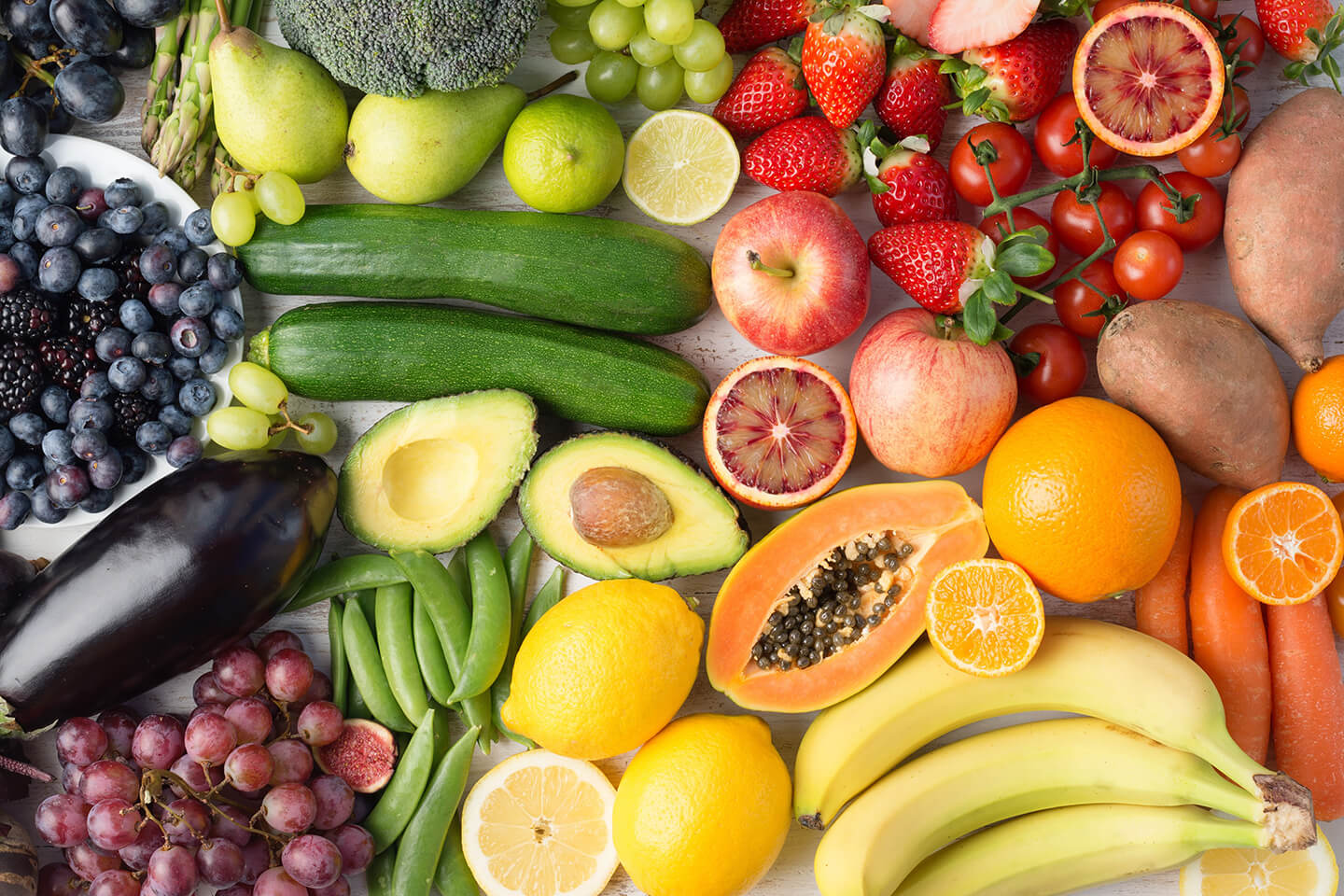 Crunch n’ sip
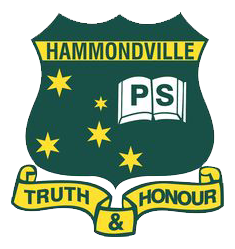 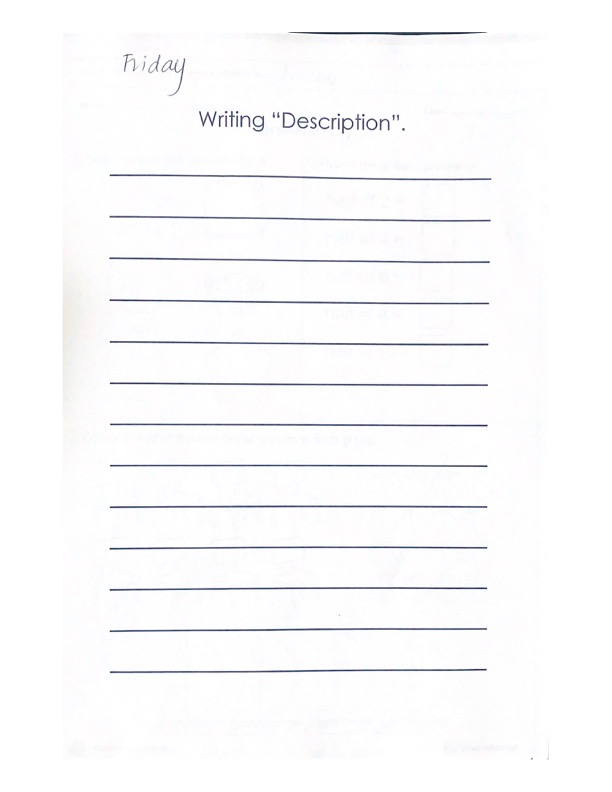 Task 4
Write a list of food you would like to eat for dinner. Think of the main dish and dessert. Write a description of a person or animal in your home using adjectives (describing words).
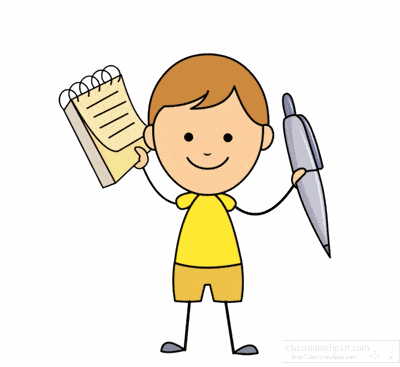 Recess break (30 minutes)
Mathematics
Fractions
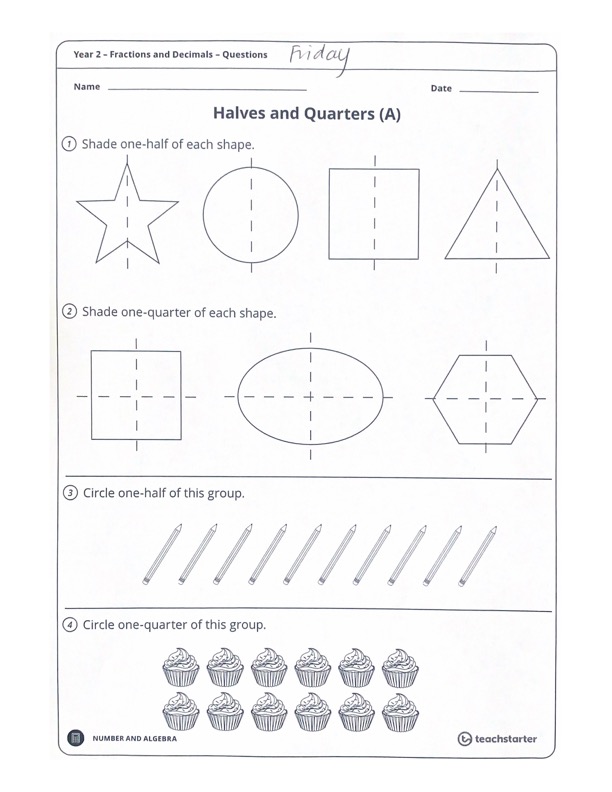 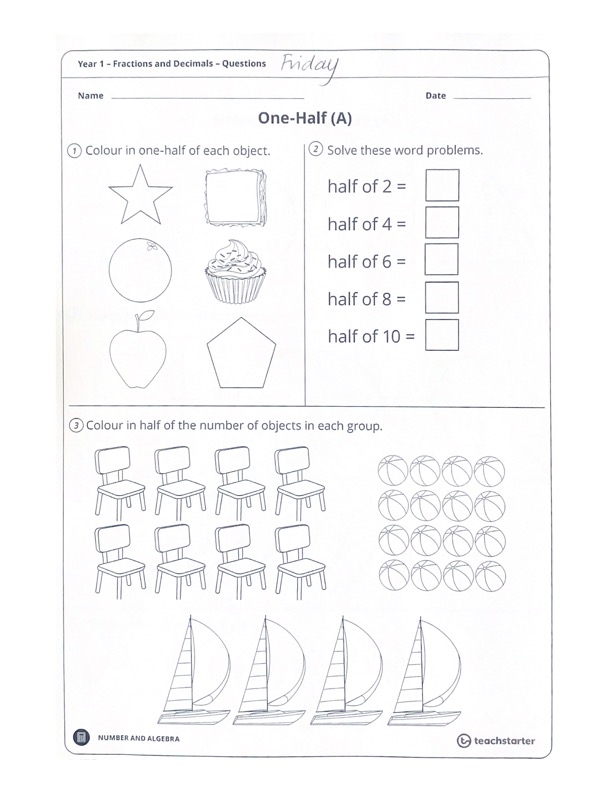 Task 2
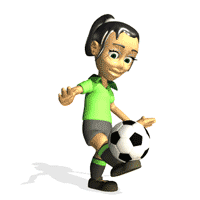 Task 3
PDHPE
Kick a ball back and forwards with a partner. Put out some cones or markers and see if you can run and kick the ball around the markers. If you have a small goal, you can practice kicking some goals. Kick a ball against a wall.
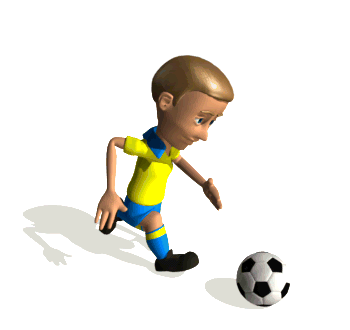 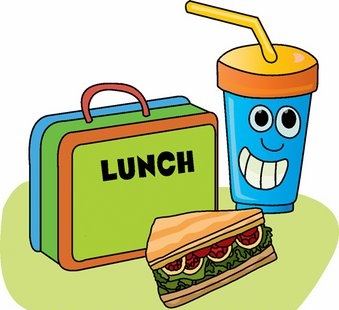 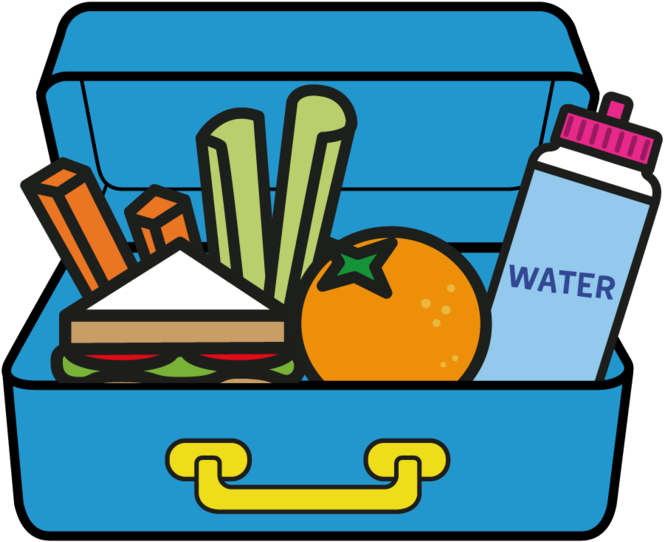 Lunch break (40 minutes)
KLA - CAPA
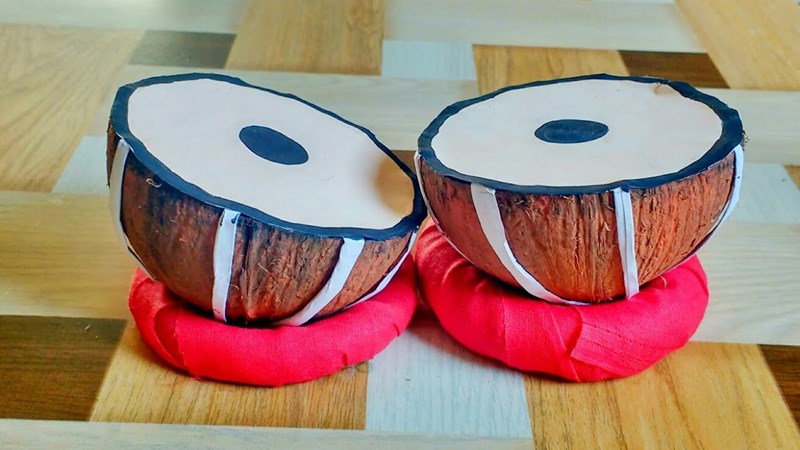 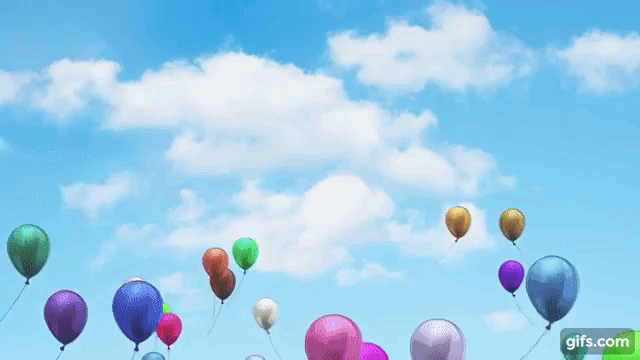 FREE PLAY
Build or construct an object or building using blocks
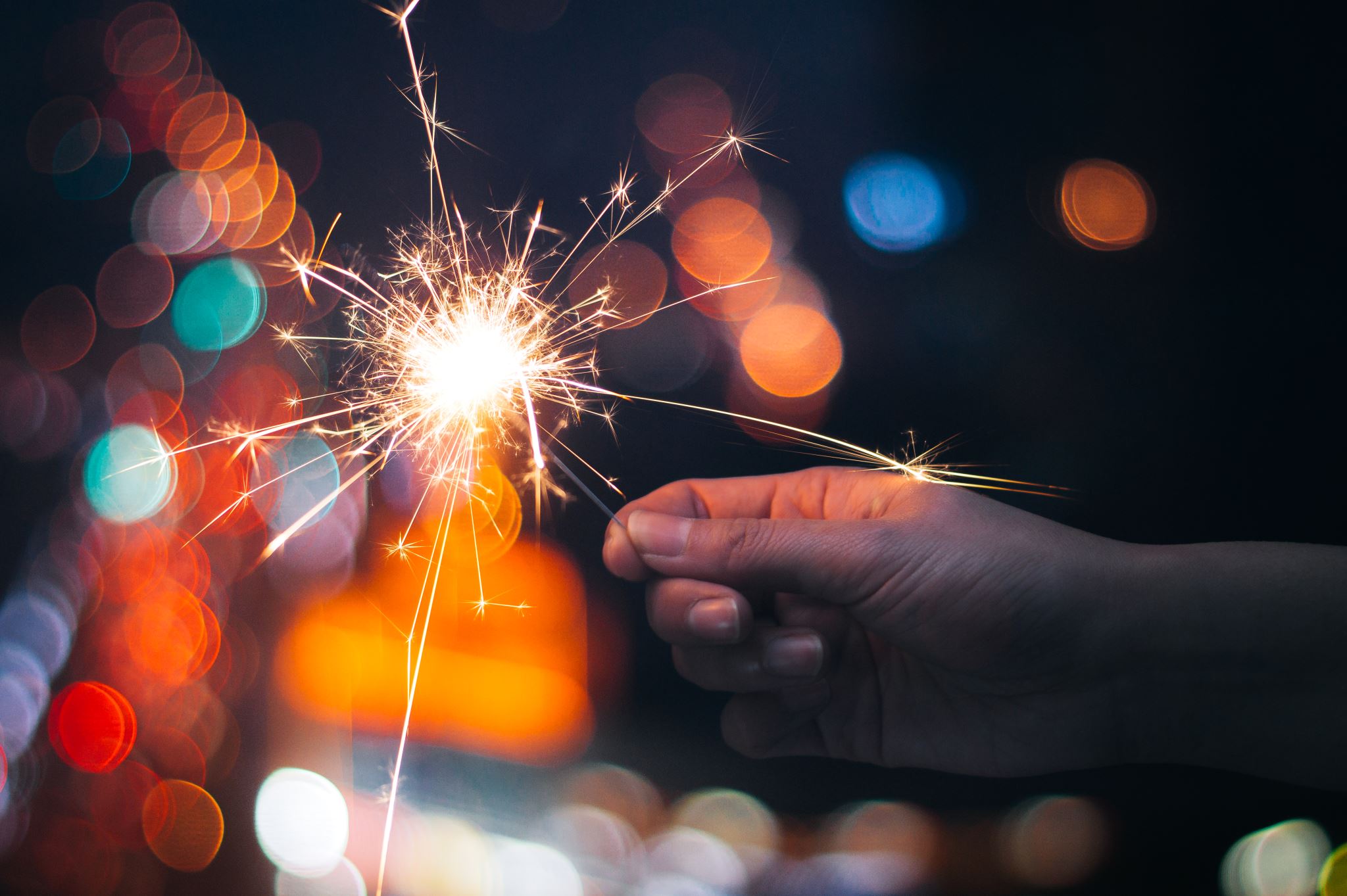 HAPPY WEEKEND!
ENJOY your well-deserved weekend break everyone!